Update on the SPS 80 MHz RF system evaluations6th of June 2018
LIU-SPS Beam Dynamics Working Group
J. Repond, E. Shaposhnikova
Acknowledgements: A. Lasheen, H. Damerau, G. Papotti, BLonD dev. team.
Induced voltage computed in general (in SPS) in time domain with 256 bins per RF bucket
 Finally not optimal for the 80 MHz RF system
Orange :  Induced voltage computed in time domain with 256 slices per RF bucket
Induced voltage time vs frequency
200 MHz RF system flat top
Induced voltage time vs frequency
200 MHz RF system flat bottom
Induced voltage time vs frequency
80 MHz RF system flat bottom
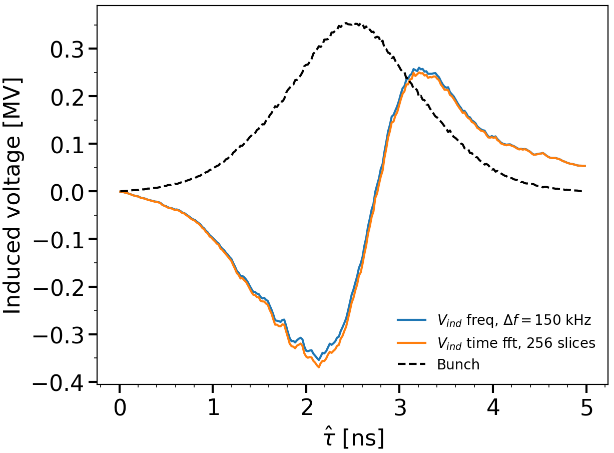 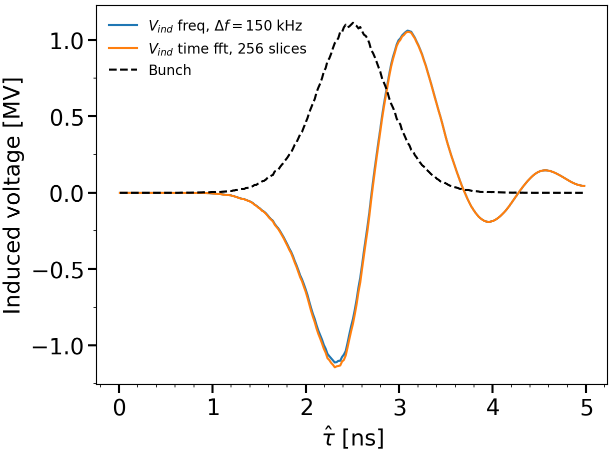 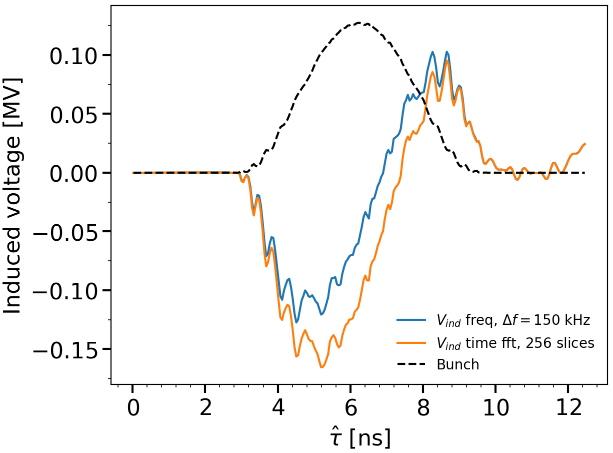 After investigation, due mainly to lake of resolution at high frequency for broad-band impedance (kickers)
 Direct solution: Solve everything in frequency domain with enough accuracy for the narrow-band peaks (150 kHz)
2
Potential issues with the 80 MHz
3
Bunch distribution in PS and RF program
Binomial line density
RF Program
adiabatic bunch length reduction at PS flat top
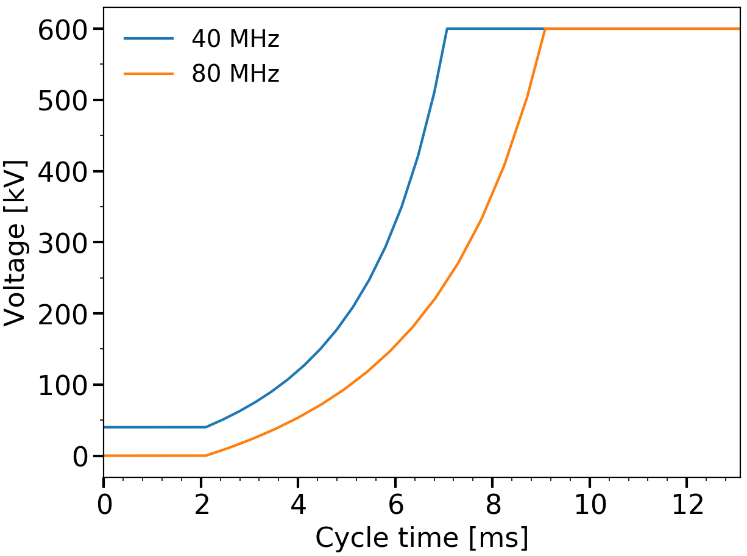 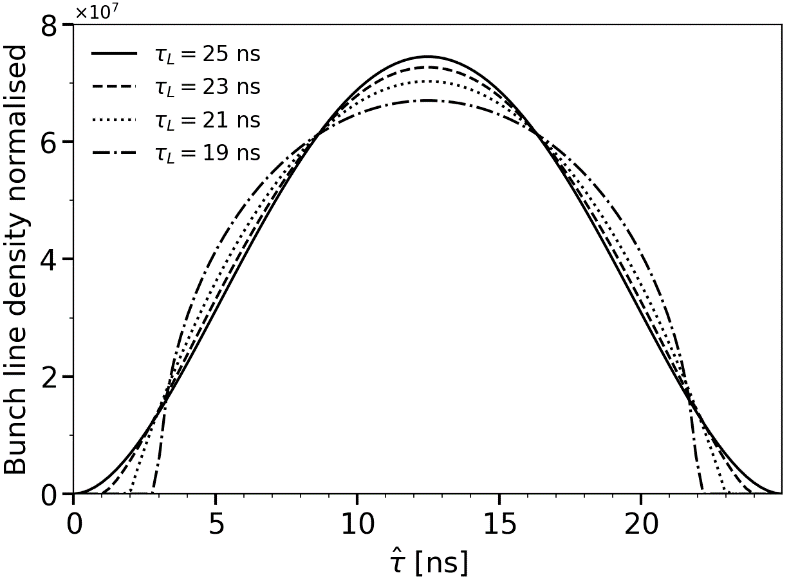 4
Bunch emittance at extraction to the SPS
Emittance computed for an unperturbed hamiltonian, containing 95% of particles
Normalised bunch line density for 0.5 eVs emittance
Different bunch tail assumptions
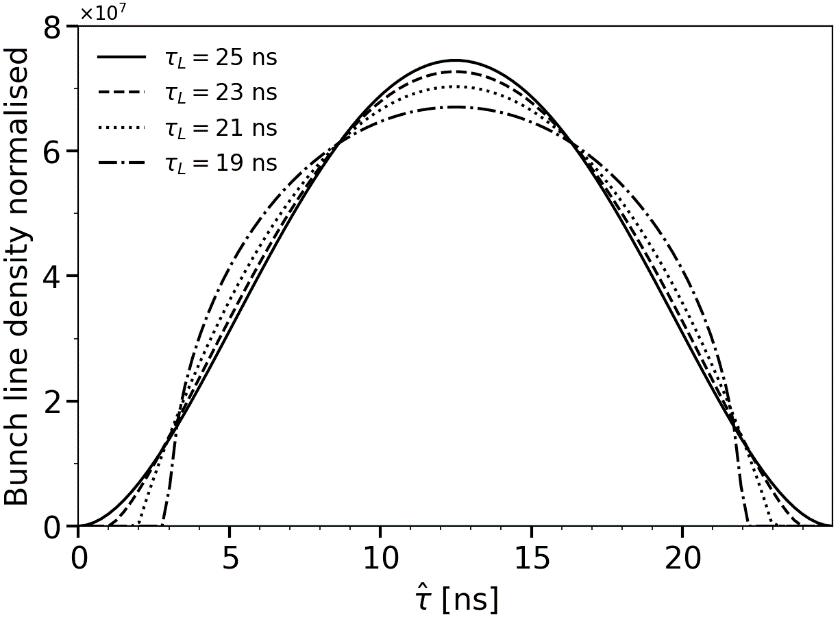 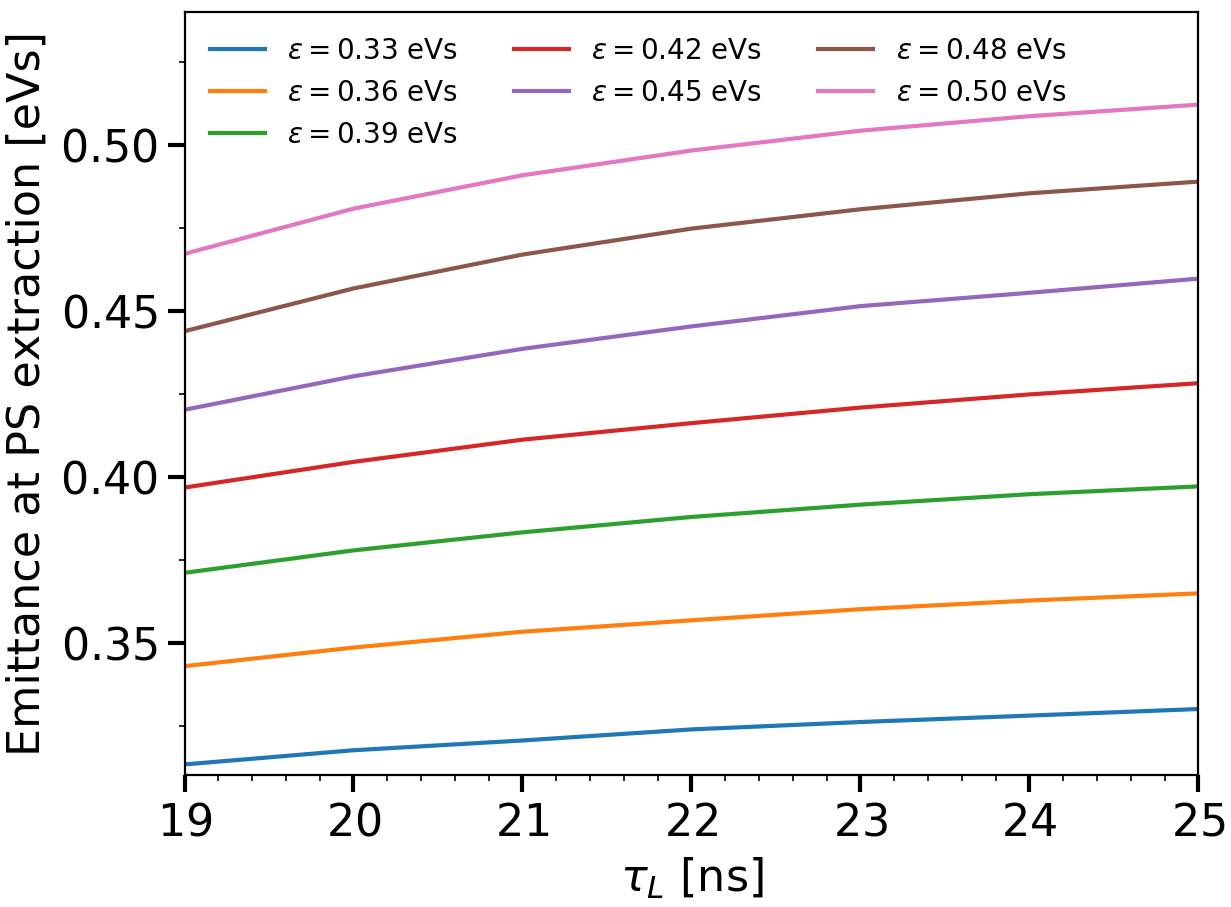 5
Minimisation of uncontrolled emittance blow-up in SPS – PS bunch distributions
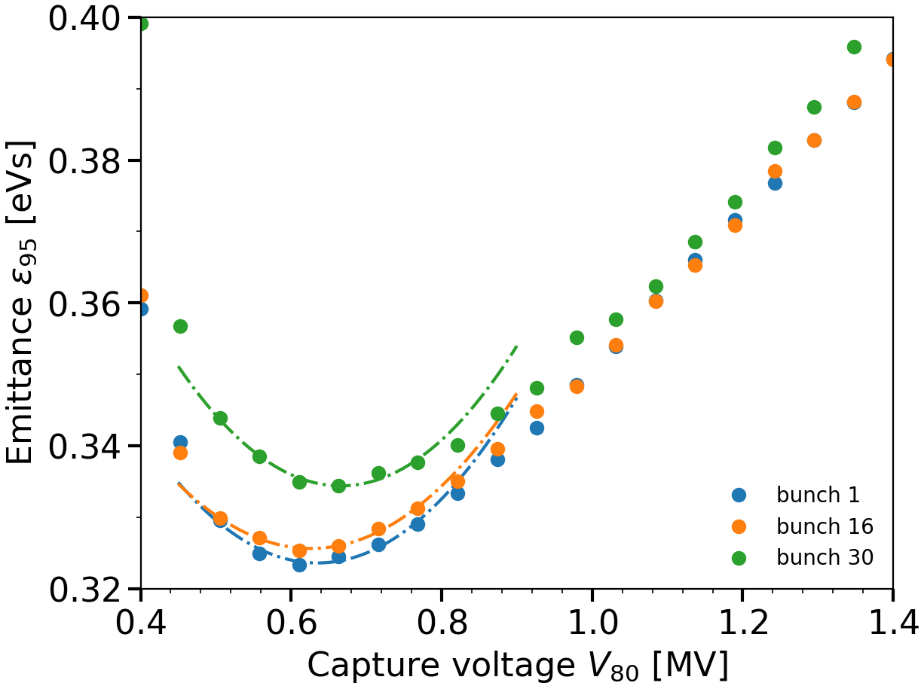 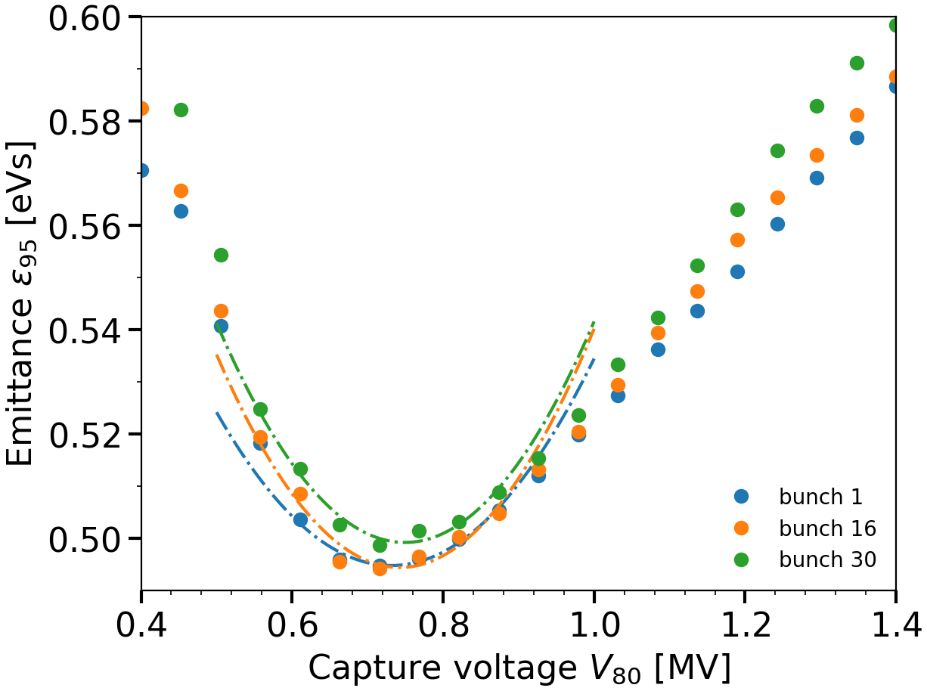 Due to beam-loading (200 MHz), the last bunch have a larger emittance after filamentation
7
The 80 MHz voltage is the one minimising the uncontrolled emittance blow-up at HL-LHC intensity
Intensity threshold in a single 80 MHz RF system
Train of 48 bunches with ditributions extracted from PS
Intensity threshold in a double 80+200 MHz RF system (BSM)
Train of 48 bunches with ditributions extracted from PS
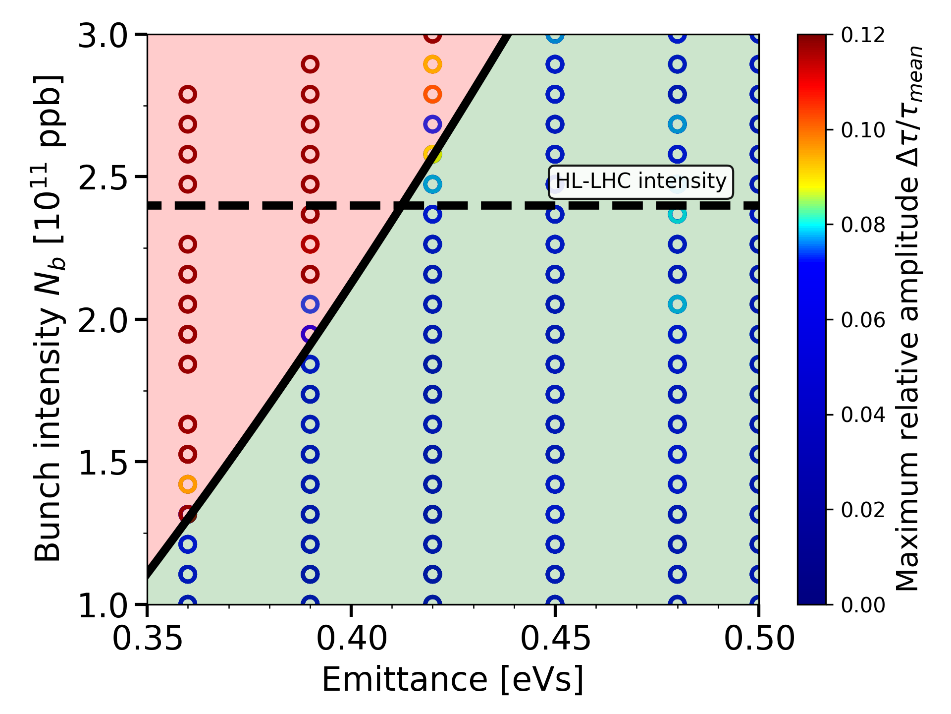 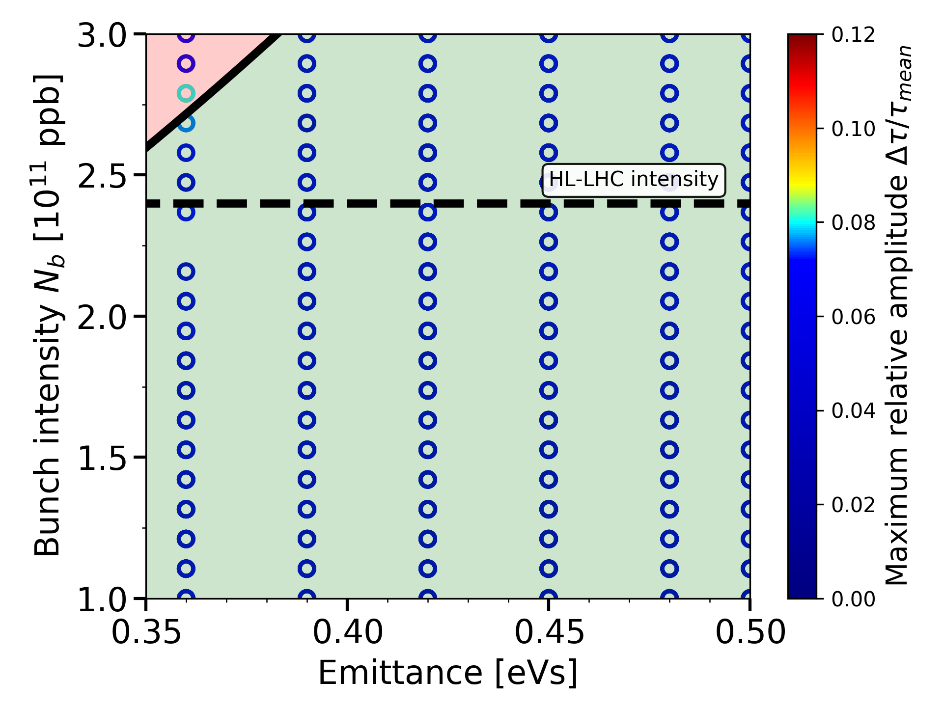 No stability for 0.35 eVs emittance beam  problem for other non-LHC beams
Impedance of the 80 MHz RF system can reduce the threshold and decrease margins for 0.5 eVs
With 200 MHz in bunch-shortening mode  sufficient margins for all beams
6
Transfer from 80 MHz to 200 MHz RF bucket in the SPS – RF program and losses
Evolution of # particles inside the main 200 MHz RF bucket
One example for a large bunch distribution
Re-bucketing voltage program
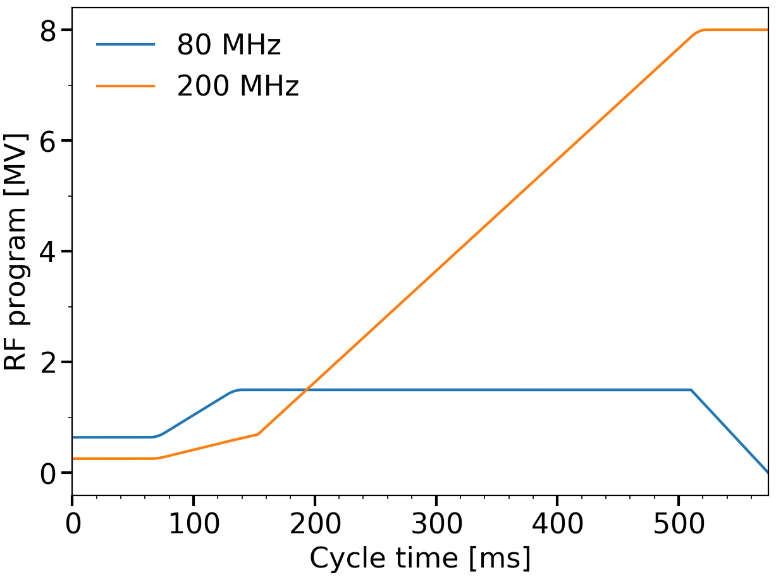 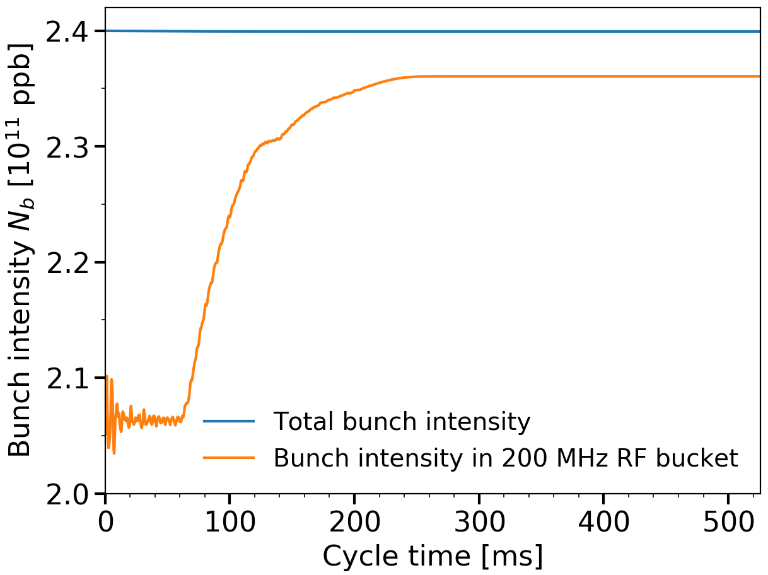 8
Losses for bunches with 0.5 eVs emittance, large tails,
in function of maximum 80 MHz voltage
Losses for bunches with 0.36 eVs emittance, large tails,
in function of maximum 80 MHz voltage
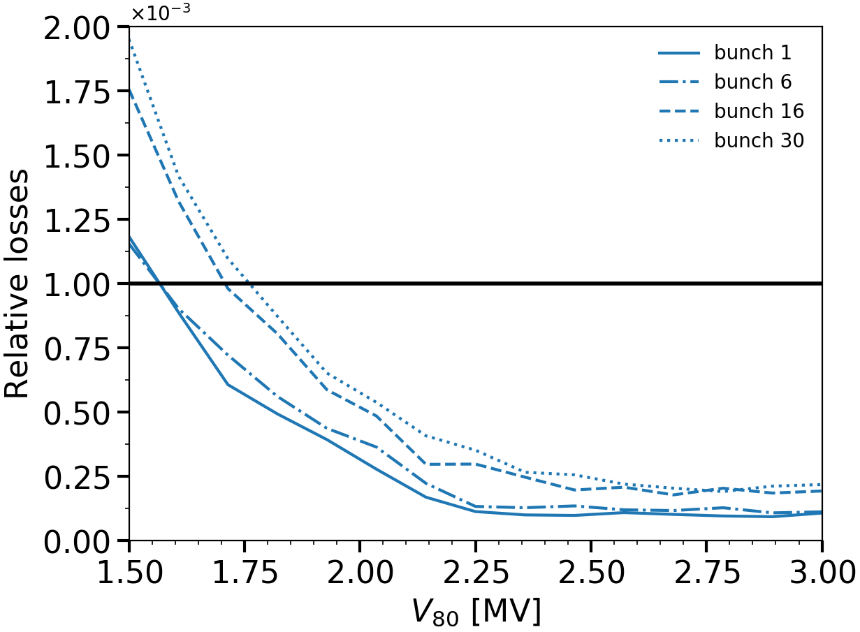 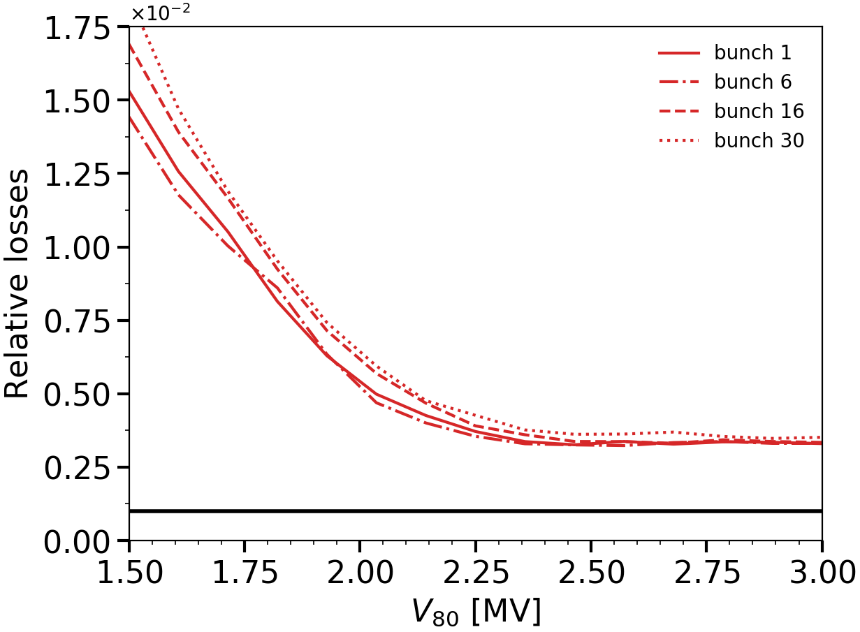 Threshold for satellite bunches in LHC
Threshold for satellite bunches in LHC
9
Losses versus emittance extracted from PS
The extensions of the tails of the bunch distribution are crucial in the creation of satellite bunches
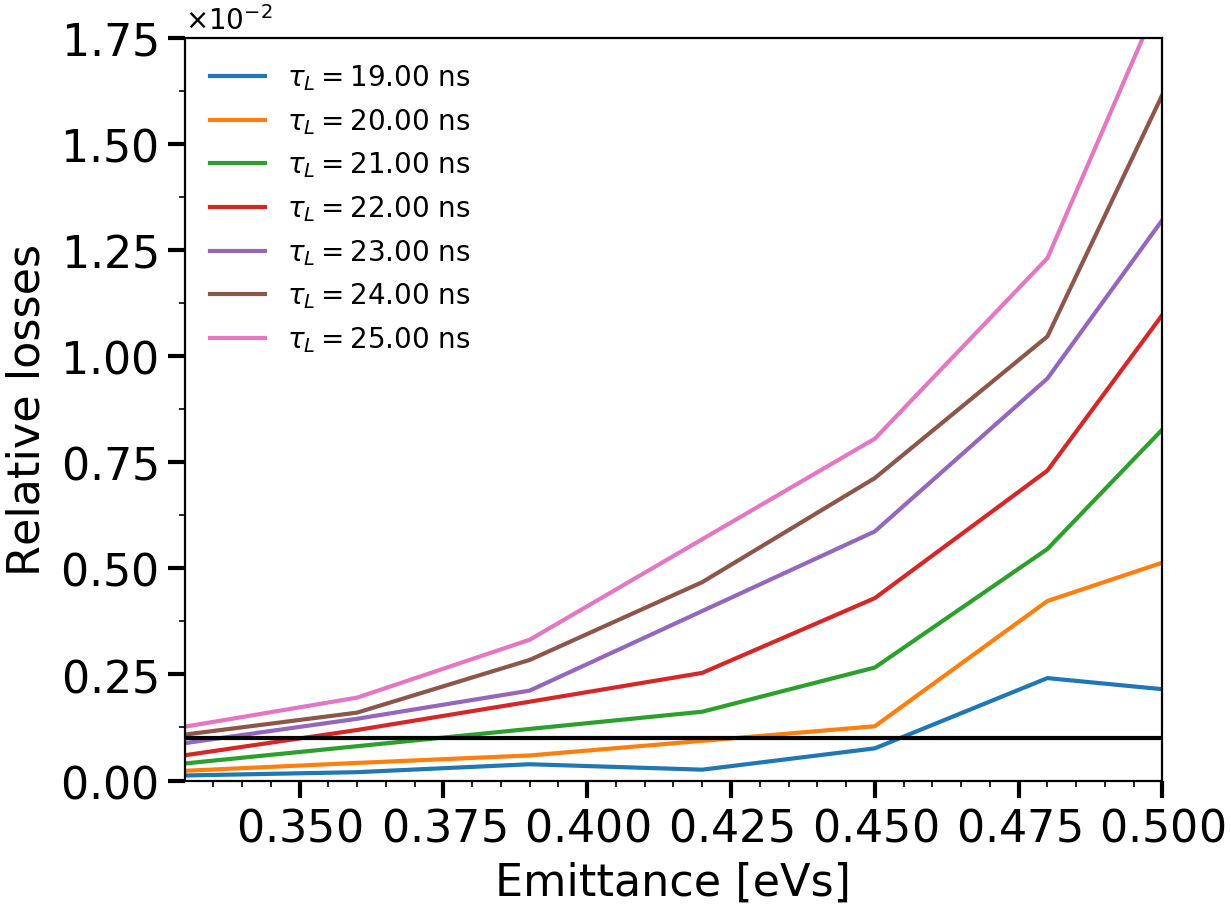 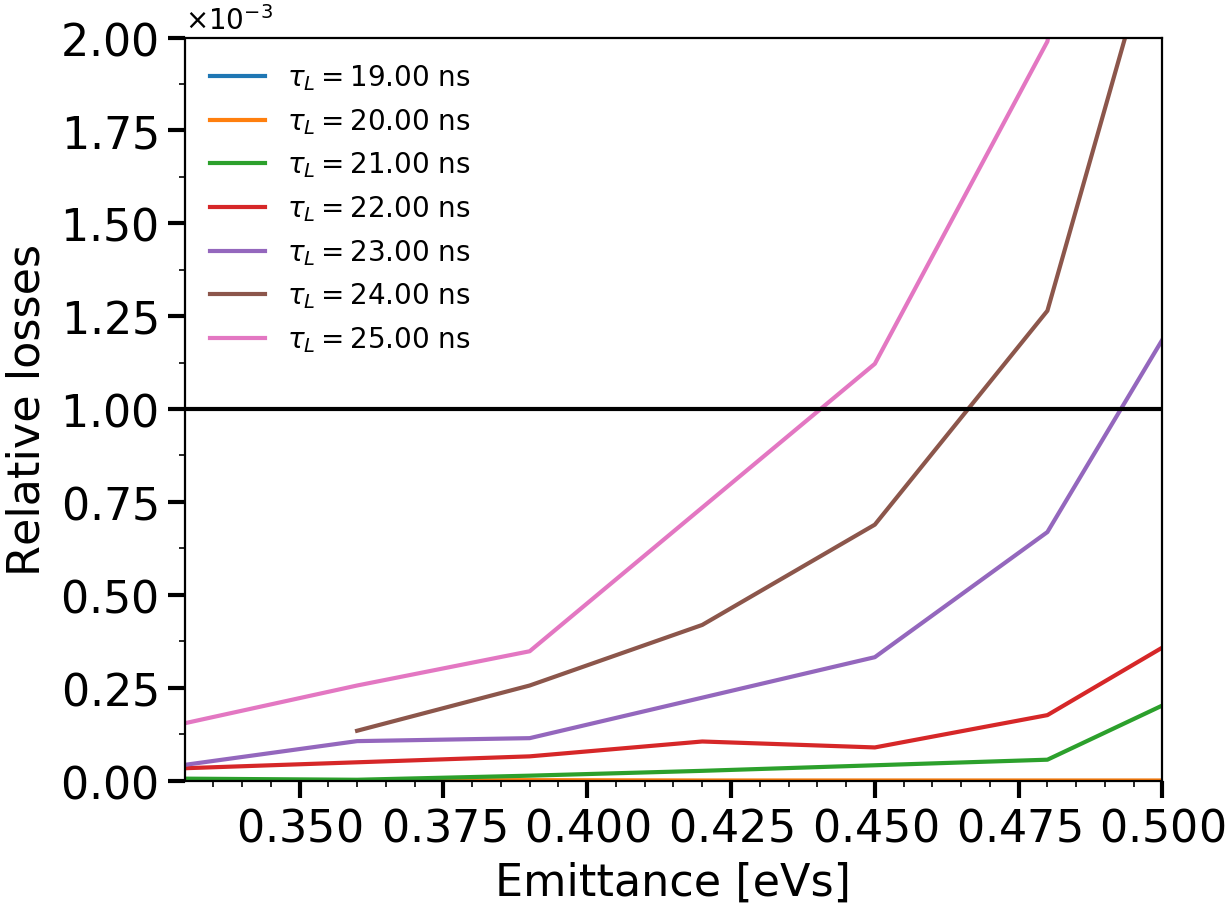 A 80 MHz voltage of 2.5 MV is necessary
Bunches with large tails exceed the threshold for satellite bunches
Feasibility of the scenario depends on bunch quality from the PS, shaving in the PS may be needed
10
Conclusion
Stability in double RF (200 MHz in bunch-shortening mode) gives sufficient margins

The 80 MHz voltage at capture is ~0.8 MV to minimise uncontrolled emittance blow-up along the batch

A maximum 80 MHz voltage of 2.5 MV is needed for the         re-bucketing to minimise the creation of satellite bunches
The losses for large bunches with large tails can however exceed the threshold of satellite bunches

The feasibility of the scenario depends on the bunch quality from the PS
11
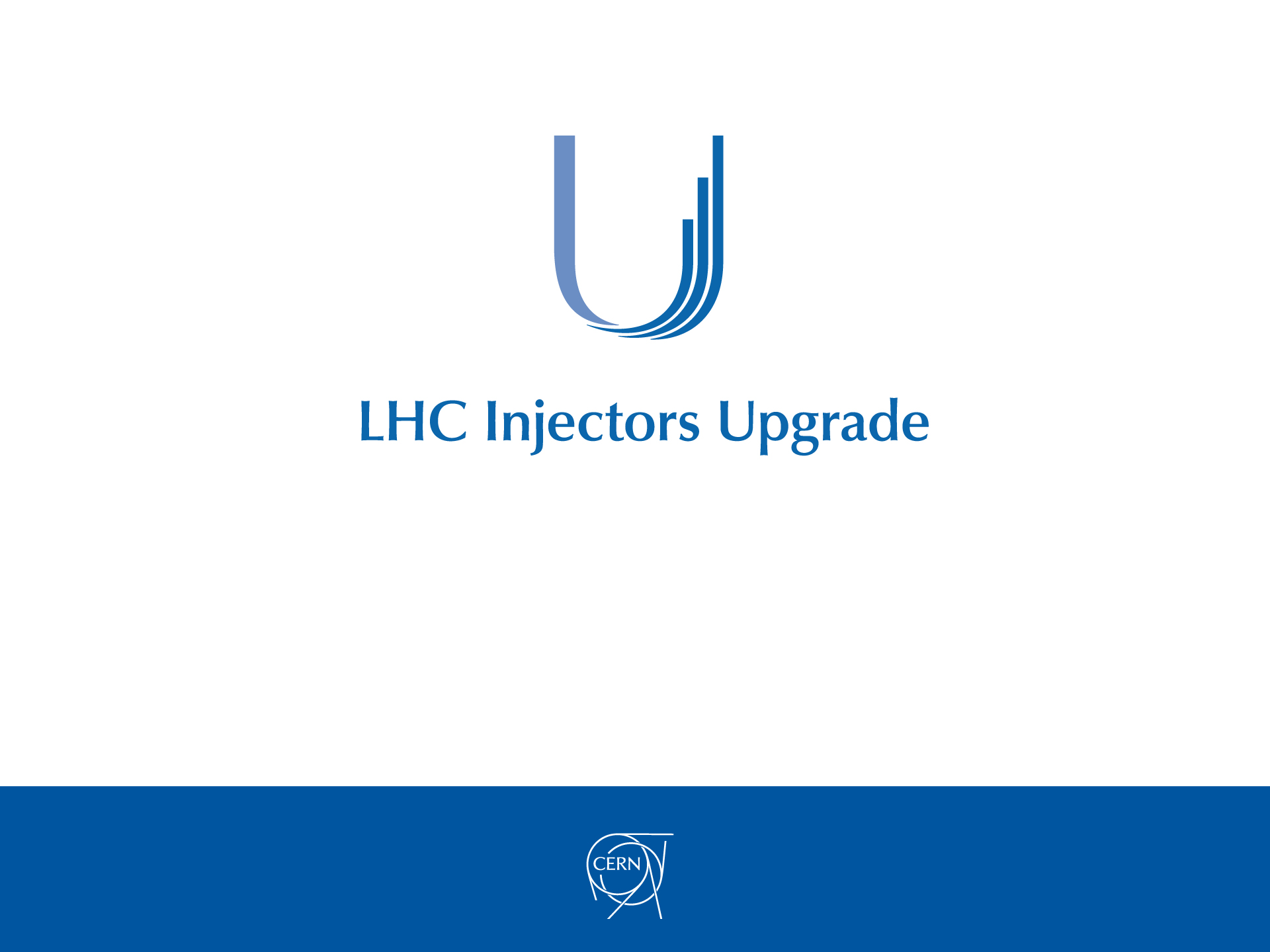 12
THANK YOU FOR YOUR ATTENTION!